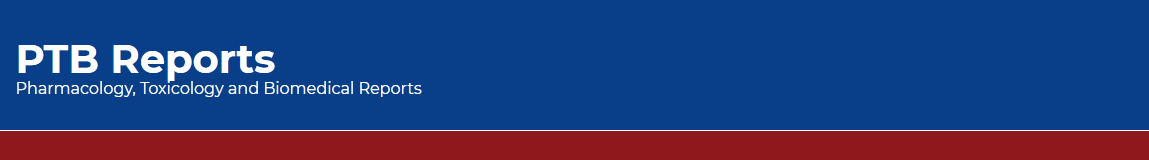 Reliability for Pharmacy Projects and Research: A New Initiative in the Kingdom of Saudi Arabia
Yousef Ahmed Alomi
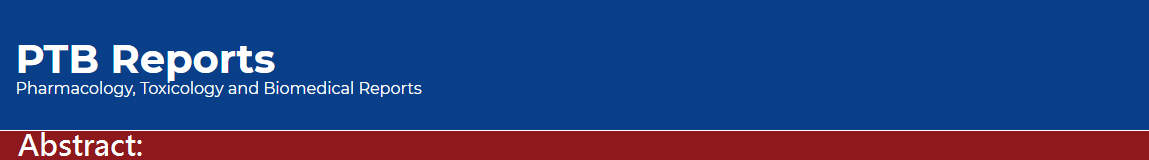 Objectives: To declare reliability for pharmacy projects and research used in the pharmacy practice in Saudi Arabia. 
Methods: It is a new initiative project reliability for pharmacy projects and research programs. The projects drove international reliability guidelines and the global business model, pharmacy project guidelines project management institution guidelines of a new project. The initial plan is written through project management professionals and consisted of several parts, including the initial phase, the planning phase, the execution phase and the monitoring and controlling phase.
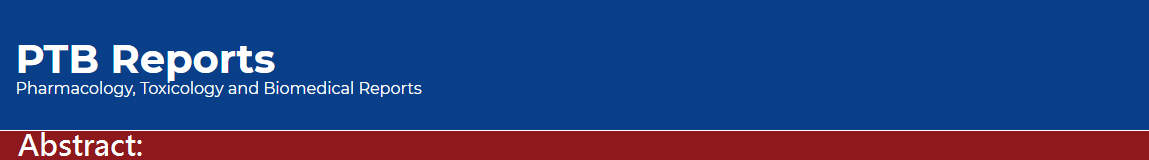 Results:  The reliability of pharmacy projects and research services that defined vision, mission and goals. The services had multiple benefits, including clinical and economical, on the healthcare system, as described in the review-the continuation of the services assured by risk management elements description. Moreover, the monitoring and controlling of the projects as illustrated. The transition to operation project though the closing project stage shown in the analysis.
Conclusion: The reliability of pharmacy projects and research services is a new initiative project in pharmacy practice. There various tools of authenticity can be started implemented during pharmacy data collection; it is highly recommended in the Kingdom of Saudi Arabia.
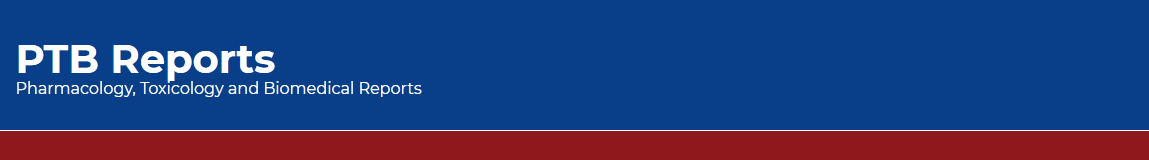 KEYWORDS 
Reliability, 
Pharmacy, 
Projects, 
Research, 
Services, 
Initiative,
Saudi Arabia.